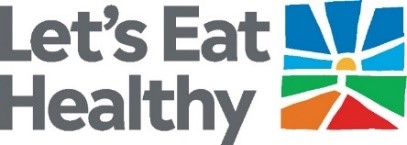 Building Food and Nutrition Literacy: Education Resources for Schools

Bessie O’Connor, RDN
Community Nutrition Adviser
Santa Barbara School Wellness Summit 2021
Food & Nutrition Literacy
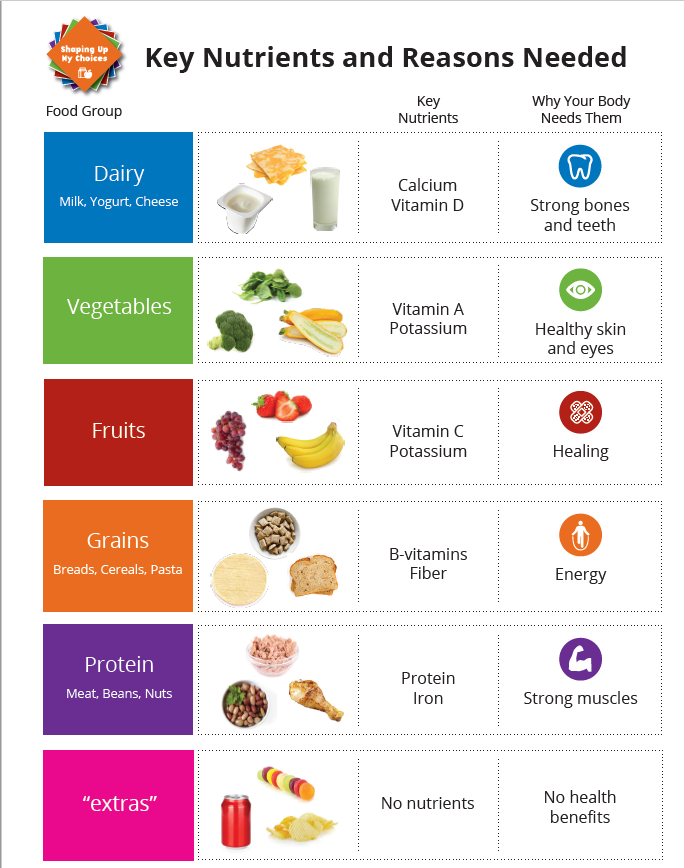 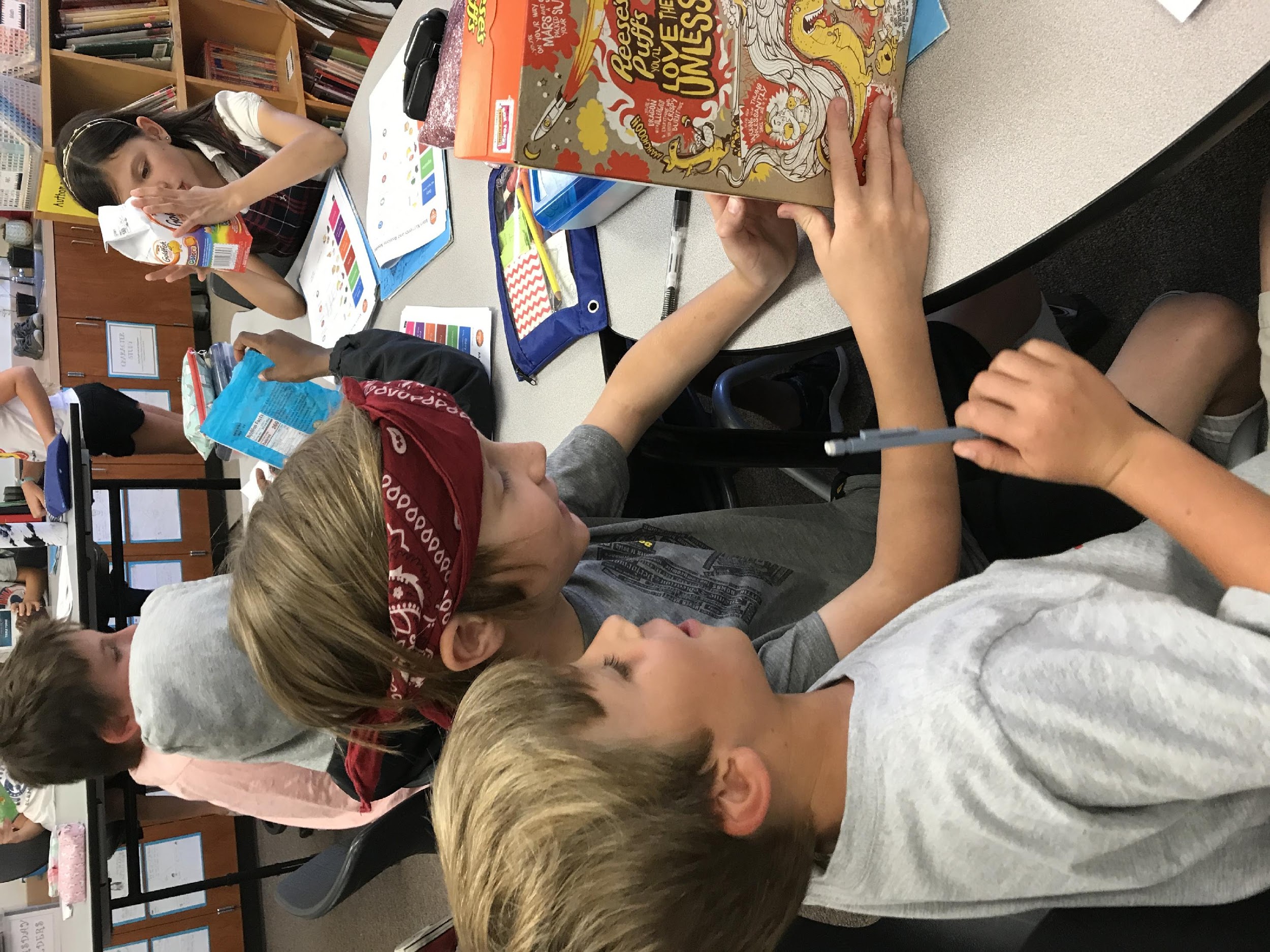 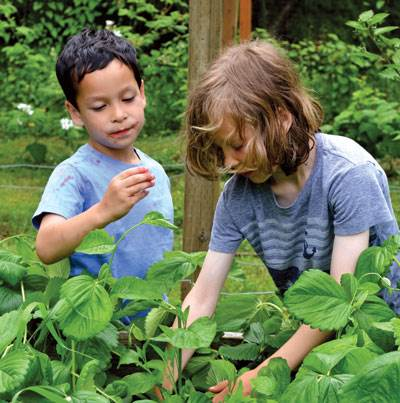 [Speaker Notes: .]
Let’s Eat Healthy 
Nutrition Education Curriculum
Grade specific K-12
Aligns to Common Core Standards
Based on the Dietary Guidelines for Americans
Curriculum consists of teacher guide + student workbook
Parent materials
Available in English & Spanish
Free in CA
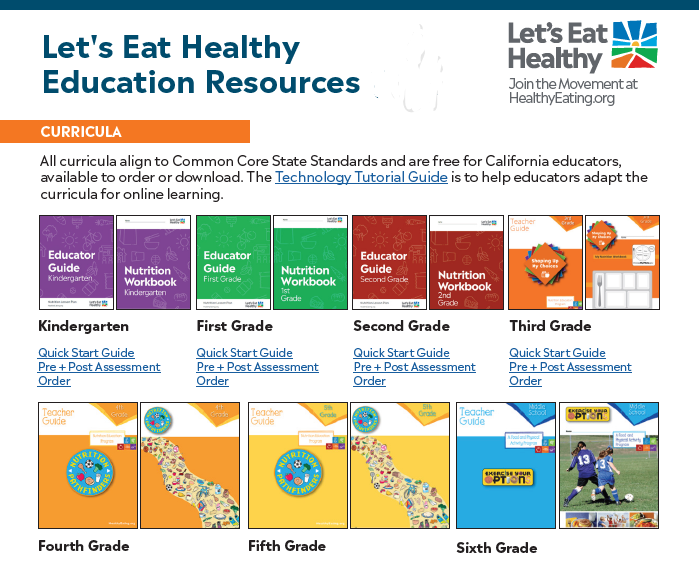 Nutrition Education can Help with Access to Food
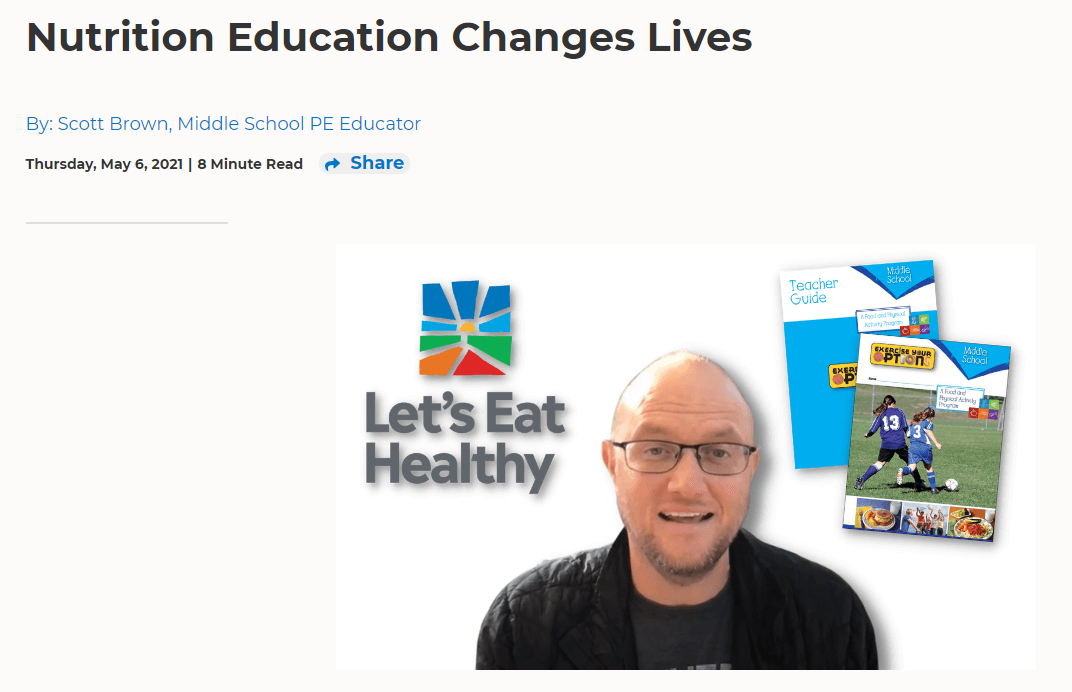 Let’s Eat Healthy 
4th & 5th grade video series
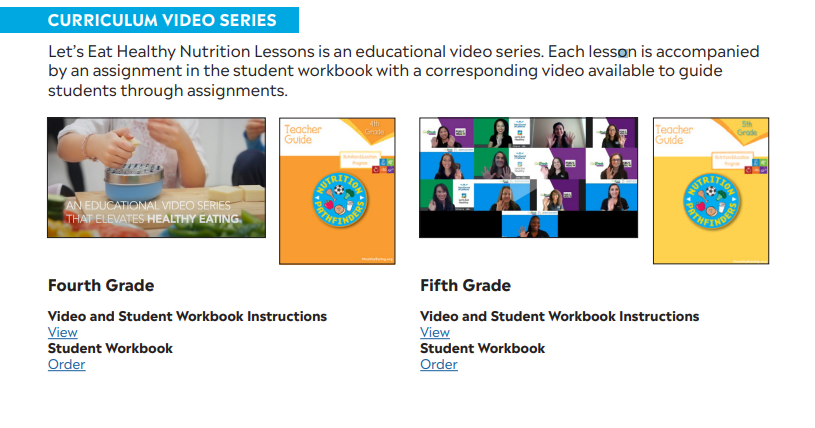 Videos, Games, and Activities
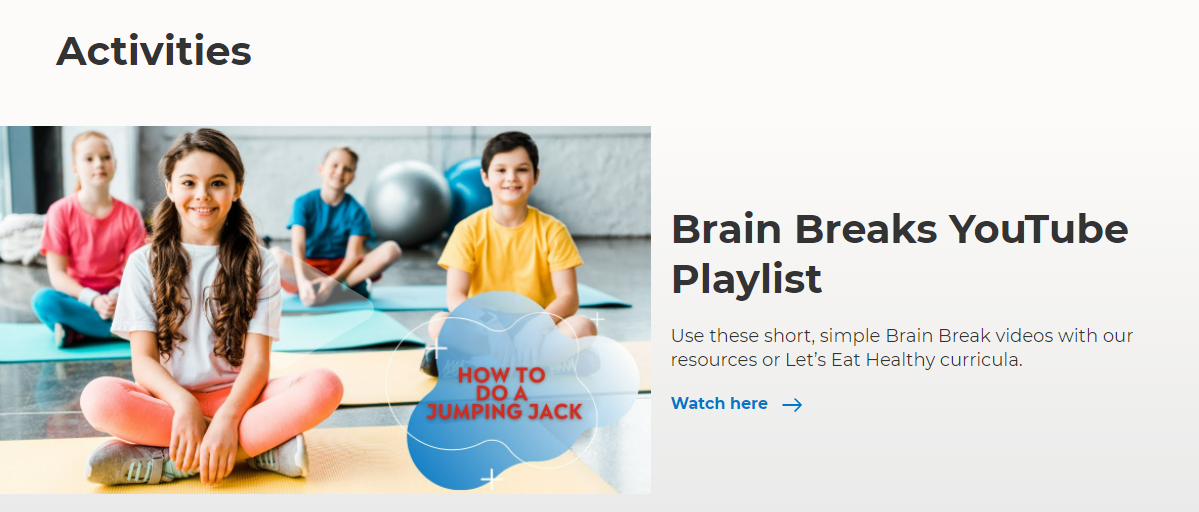 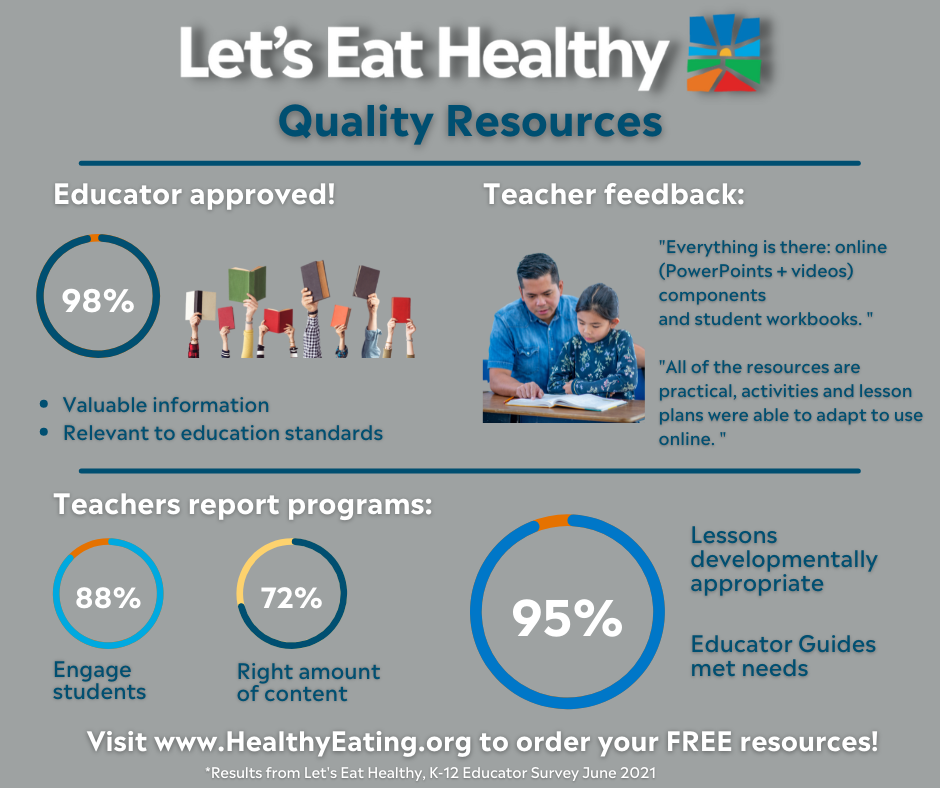 Online Nutrition Builder Series
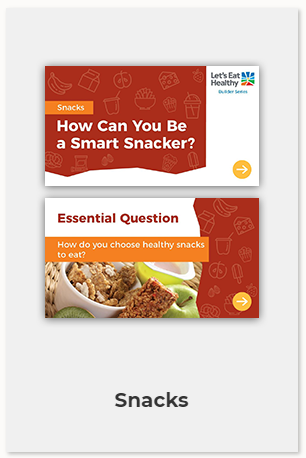 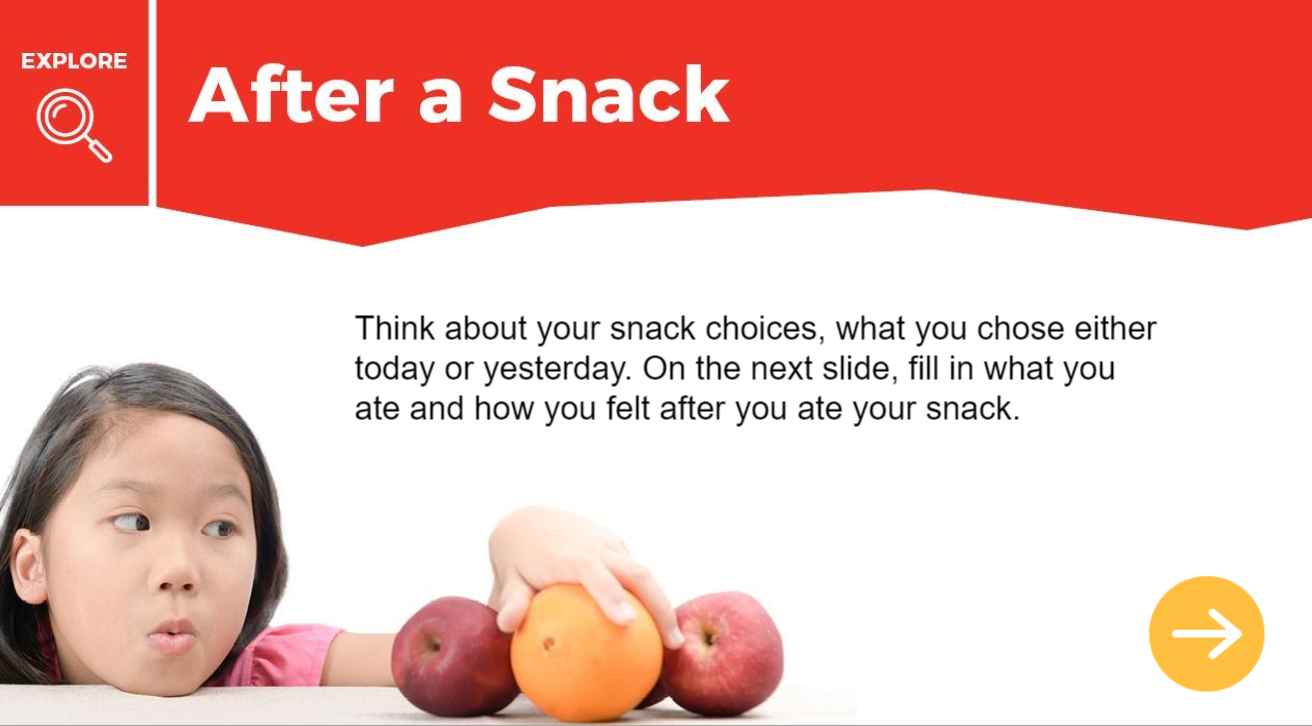 Print Nutrition Builders
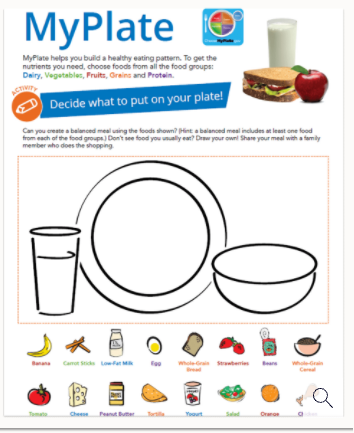 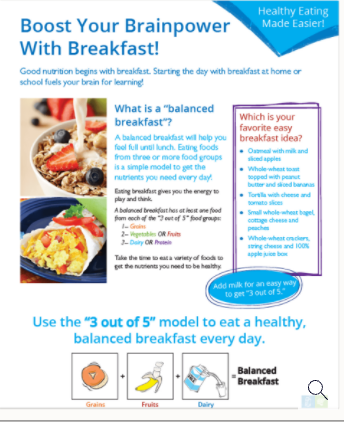 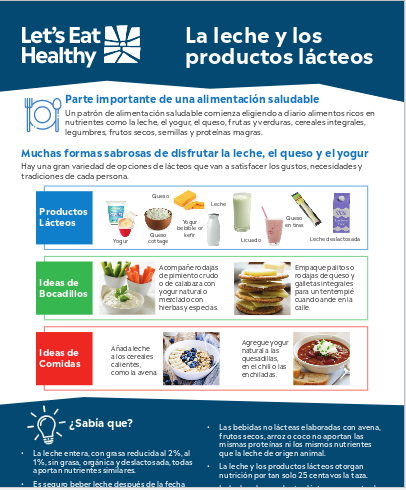 Farm to School
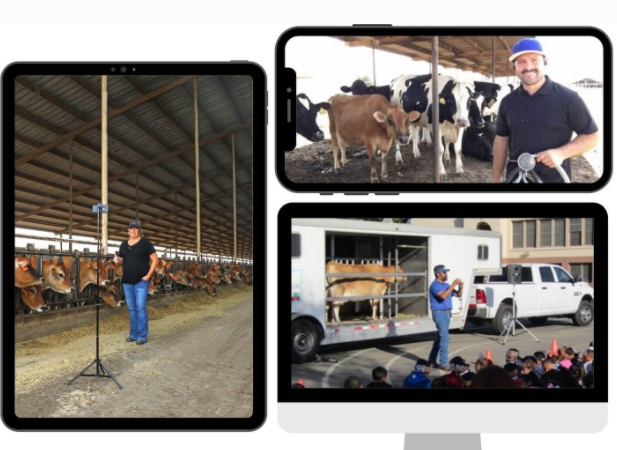 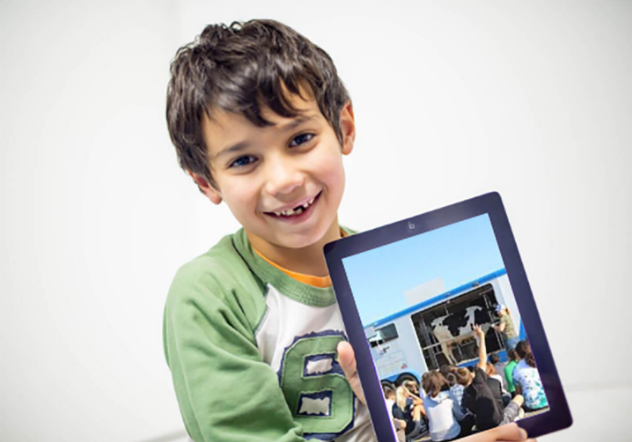 Farm to School
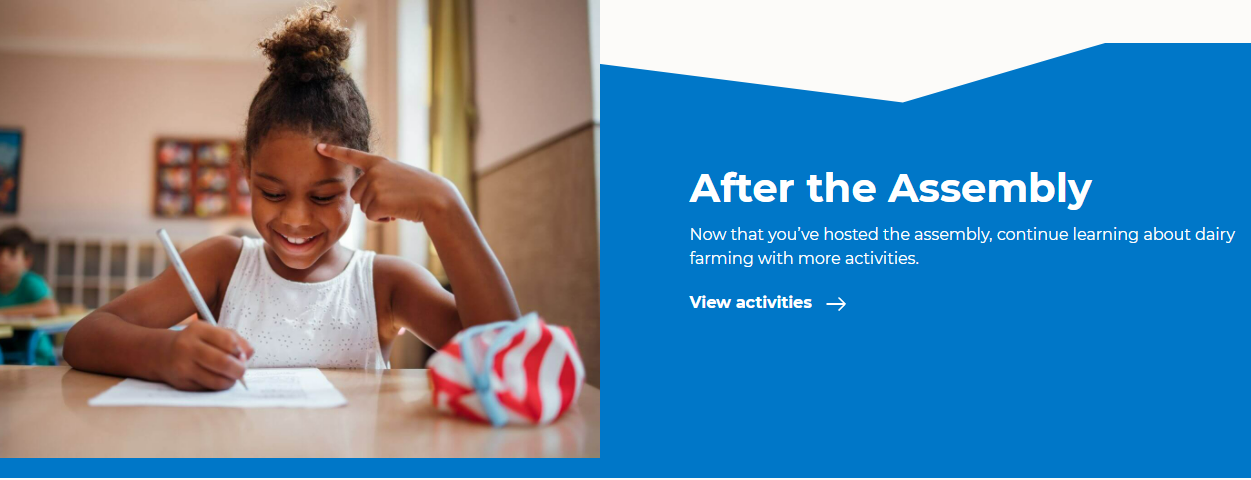 Adult & Family Nutrition Resources
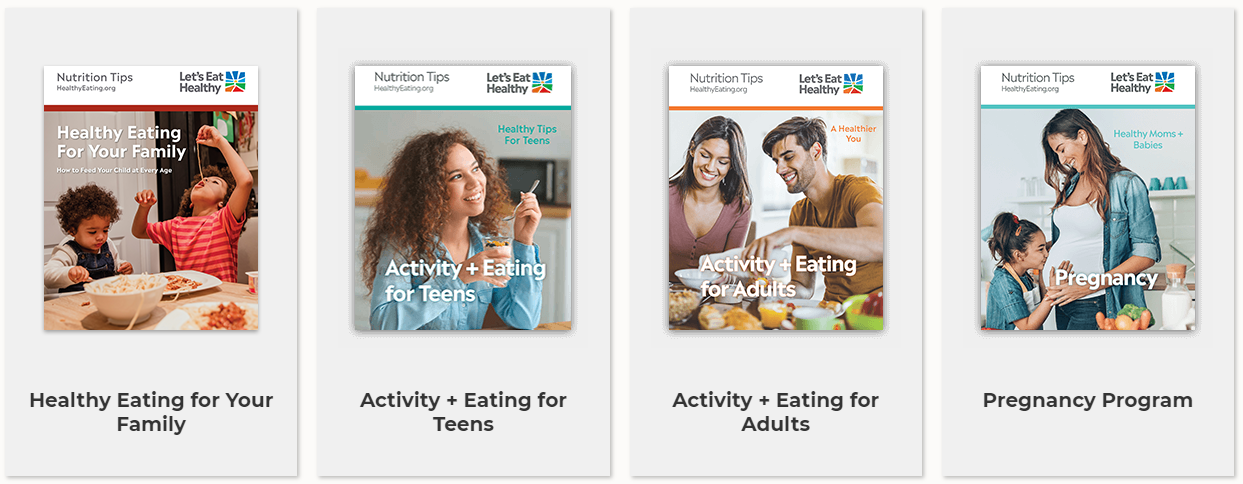 Ask A Nutritionist Vlog series
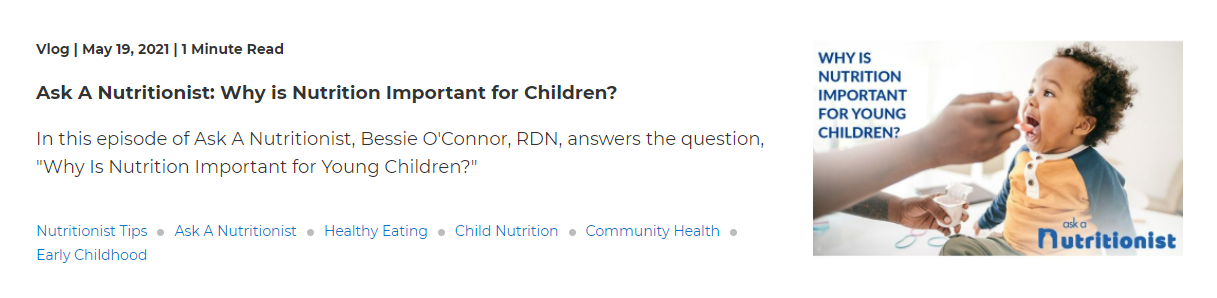 Training & Advising
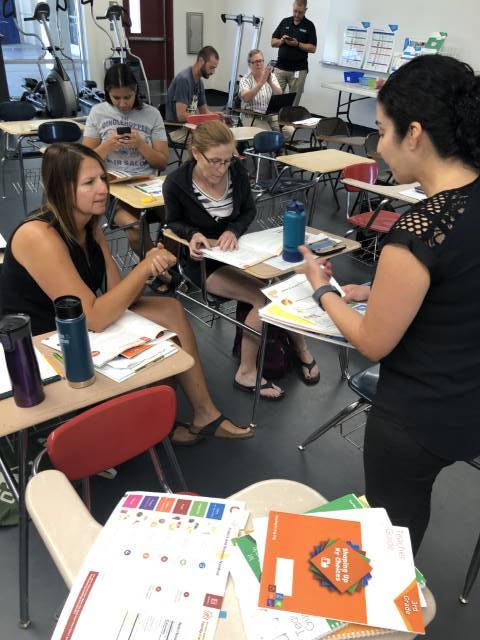 LSWP technical advising
Parent & family nutrition education 
Professional Development
Innovative wellness strategies
School Food Service 
Professional Development
Nutrition Education: The Vital Role of of Nutrition Professionals
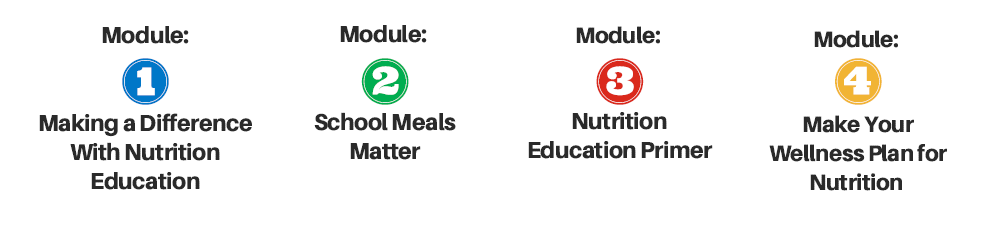 Taking Care of Yourself: For School FoodService Professionals During Stressful Times
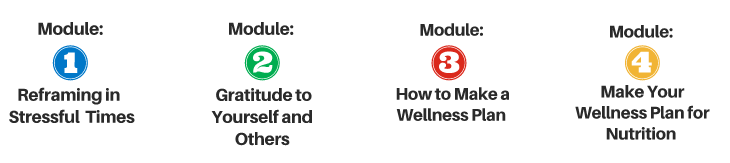 Smarter Lunchrooms
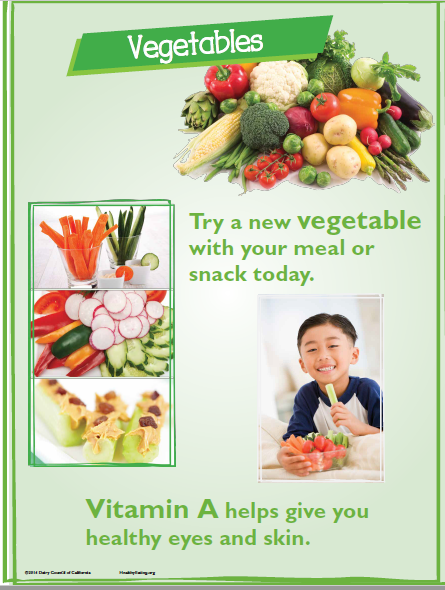 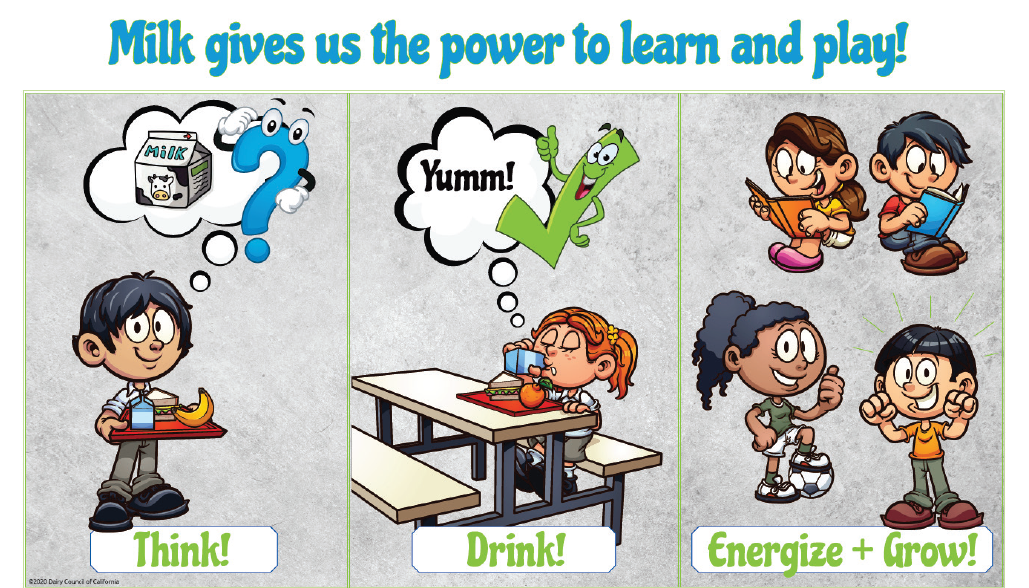 Bringing it all together
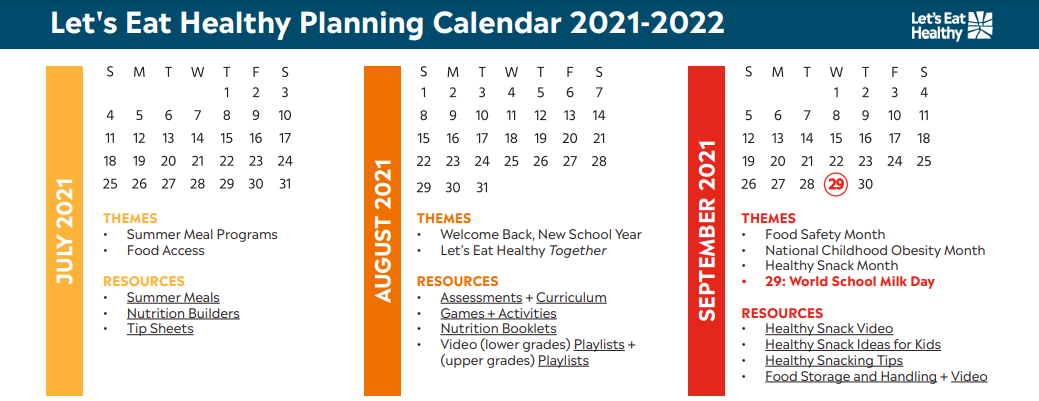 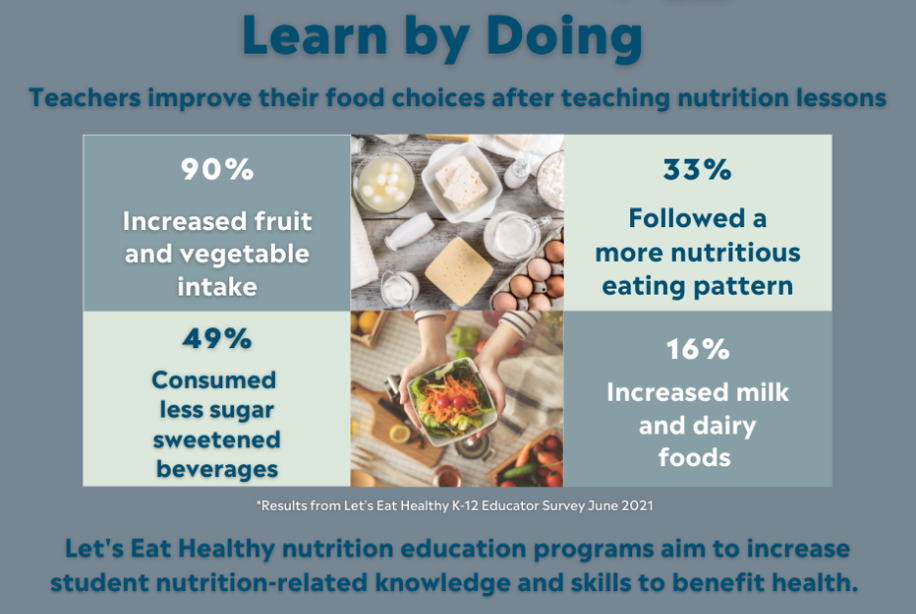 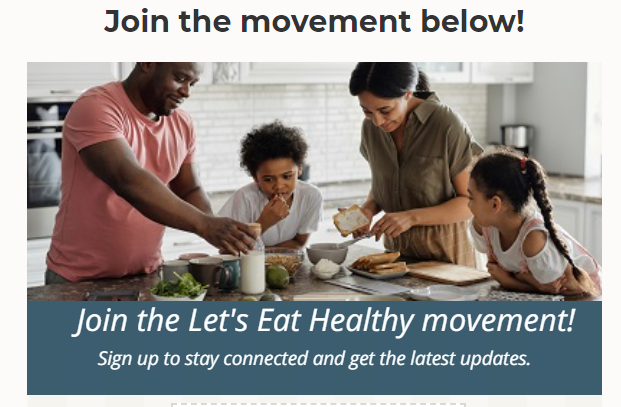 Join the Let’s Eat Healthy Movement!

HealthyEating.org/Join
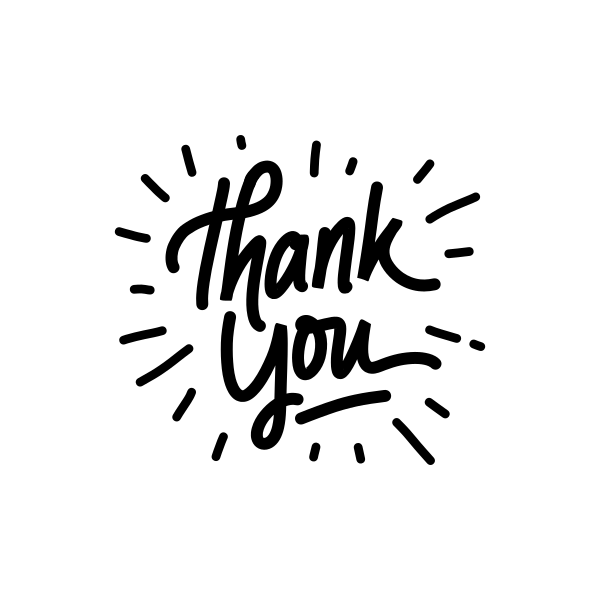 Bessie O’Connor
BOconnor@HealthyEating.org
805.320.0890
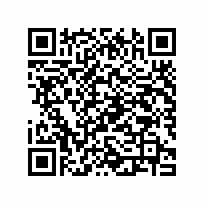